Я и моё имя
1
Разгадай ребус.
имя
2
У всех ли есть имена?
3
Растёт ли имя вместе с человеком?Как вы будете представляться в разные периоды жизни?
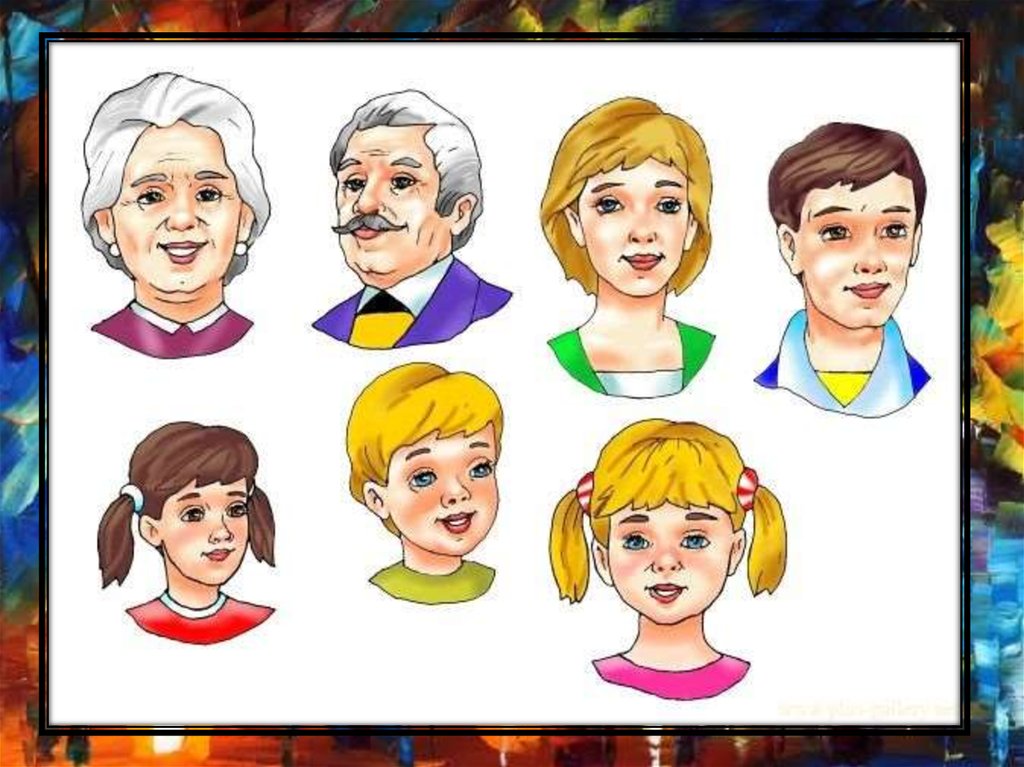 4
Расшифруй, как называется наука об именах(расположи буквы по порядку цифр).
Н А Т И О К С А М О
           2    5     7     8     3     9     6    10     4     1	
____________________________________________
5
Спасибо за работу!
6